Simulation and Resampling Methods in Introductory Statistics
Michael Sullivan
Joliet Junior College

msulliva@jjc.edu
sullystats@gmail.com
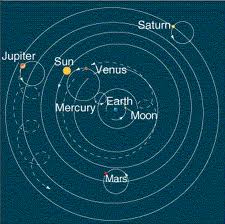 “The Introductory Statistics Course: A Ptolemaic Curriculum?”  
by George W. Cobb 
Technology Innovations in Statistics Education Volume 1, Issue 1 2007   

http://escholarship.org/uc/item/6hb3k0nz
[Speaker Notes: The Ptolemaic model of the universe survived as the model for the universe from the first century to the 1500s.  The Earth is the center of the universe just as the normal model is the center of the inferential universe.]
Those who know that the consensus of many centuries has sanctioned the conception that the earth remains at rest in the middle of the heavens as its center, would, I reflected, regard it as an insane pronouncement if I made the opposite assertion that the earth moves.
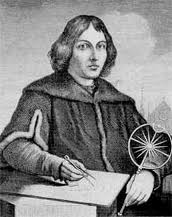 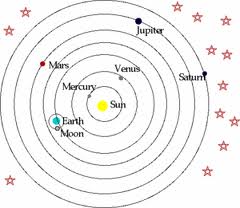 [Speaker Notes: Copernicus developed a better model, but it wasn’t immediately accepted.  

Those who know that the consensus of many centuries has sanctioned the conception that the earth remains at rest in the middle of the heavens as its center, would, I reflected, regard it as an insane pronouncement if I made the opposite assertion that the earth moves. Nicolaus Copernicus Read more: http://www.brainyquote.com/quotes/authors/n/nicolaus_copernicus_2.html#ixzz1d7NaRt00
For I am not so enamoured of my own opinions that I disregard what others may think of them. Nicolaus Copernicus Read more: http://www.brainyquote.com/quotes/authors/n/nicolaus_copernicus.html#ixzz1d7NiSjhL
“Real knowledge is to know the extent of one's ignorance.”]
Let’s use StatCrunch to simulate the building of this normal model.   Assume we are sampling from a population with mean 100 and standard deviation 15.  Let’s take simple random samples of size n = 9.
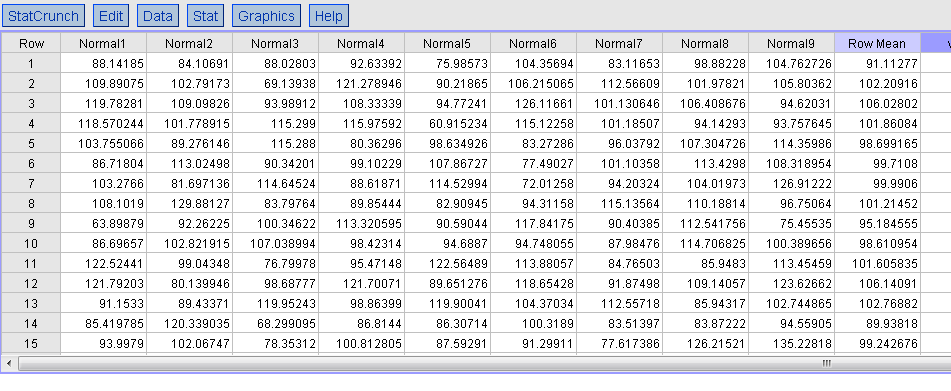 [Speaker Notes: In a typical introductory statistics course, students are exposed to the sampling distribution of the sample mean.  The student is taught that the distribution of the sample mean (under certain conditions) is at least normally distributed with mean mu and standard deviation sigma over the square root of the sample size.  This model is meant to describe the distribution of the sample mean if we were able to obtain many, many samples of size n and compute the sample mean.   Of course, the conditions mentioned above are that either the distribution from which the sample is drawn is normal, or the sample size is sufficiently large. 


Do the simulation.  Find the sample mean for each sample.  Draw a normal curve with mean = 100, standard deviation = 15/sqrt(9) = 5.  Center the histogram at 100 (try start bin at 82, bin width = 4) Notice that the sample mean rarely deviates from the population mean by more than 10.  So, perhaps we can use this “margin of error” with a sample mean.  Sounds awesome, but there is one problem…we don’t know the “margin of error” without knowing the sampling distribution, and we don’t know the sampling distribution without knowing the distribution of the parent population.  Of course, if we knew the parent population, we wouldn’t need to estimate a parameter in the first place!!!]
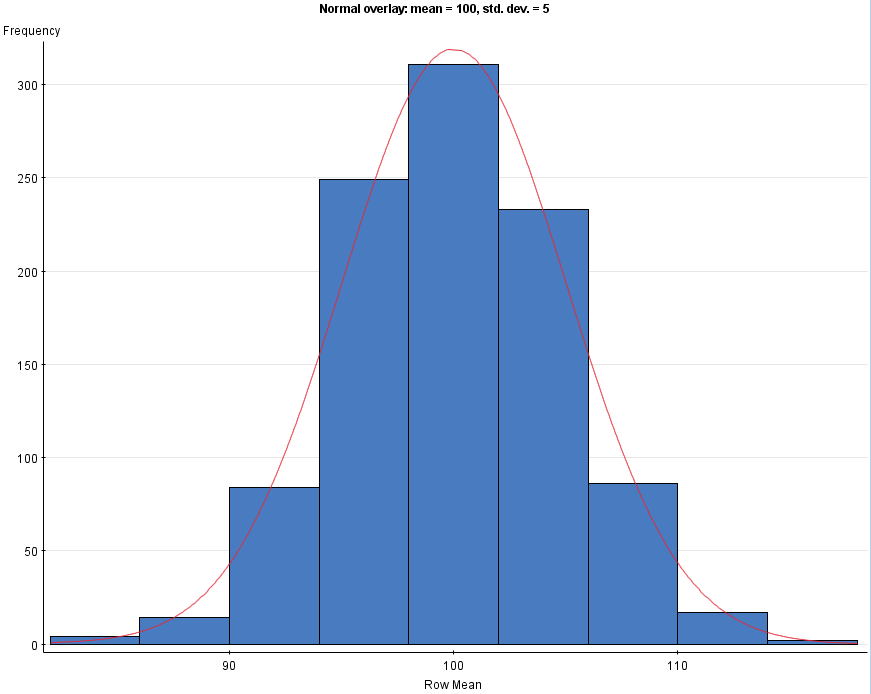 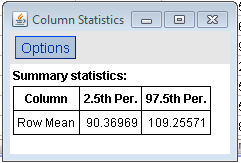 Problem:   How can we estimate the “margin of error” when we only have sample data?
Enter Bradley Efron (in 1979).  He suggests sampling with replacement from the sample data many, many times to find a proxy for the sampling distribution of the sample statistic.
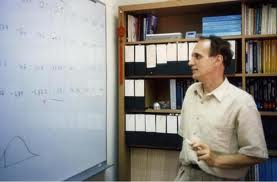 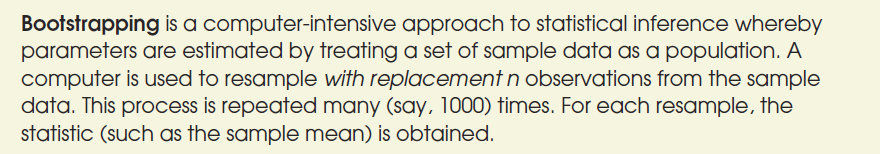 Bootstrap

Verb: "to bootstrap is to help (oneself) without the aid of others”

Adjective: "relying entirely on one's efforts and resources".
[Speaker Notes: In 1979, Bradley Efron presented an alternative approach to constructing confidence intervals using a normal model, or Student's t-distribution.  The method is called Bootstrapping. The general idea behind this method is to use the power of the computer to build the distribution of the sample mean from sample data - the only resource you have to describe the distribution of the sample mean.  Remember, the normal model is used because it represents a good fit to what would happen if we were allowed (able) to obtain many, many random samples from a population and determine the sample statistic.  For example, the earlier slide shows what would happen if we took many, many samples of size n = 9 from a normal population with mean 100 and standard deviation 15.]
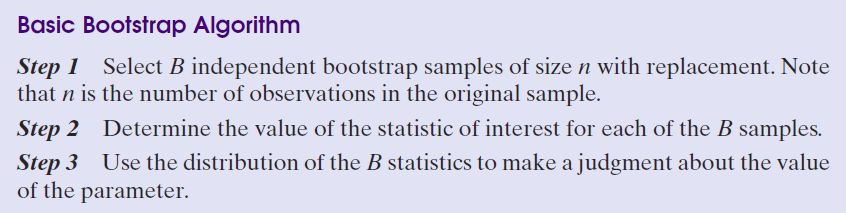 [Speaker Notes: Now, suppose instead we only had n = 10 observations, but did not have the ability to obtain many, many samples from the population. Could we still build a distribution of sample means from these n = 10 observations and use this distribution as an approximation of the sampling distribution of the statistic (say, the sample mean)?  Efron says "yes"!  The idea is that we sample from the n = 10 observations with replacement over and over; and then compute the sample statistic that interests us.]
Using the Bootstrap Method to Construct a Confidence Interval

The following data represent the price per square foot of a random sample of recently sold condominiums in Miami Beach, FL.
Source: www.zillow.com
Construct a 95% confidence interval for the mean price per square foot of a condominium in Miami Beach, FL using a bootstrap sample.
Do your students understand what a P-value measures?
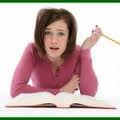 [Speaker Notes: If you asked your students to define a P­-value, what type of response would you get?  Do you believe your students have a solid grasp of what a P­-value represents?  Do you believe that students truly understand what the models we use to obtain a P-value actually represent?  Is there anything we could do to increase our students' conceptual understanding of a P-value?  Yes!!

Let’s go through an example where we use randomization to approximate a P-value.   From this type of simulation, students will get a real sense as to what the P-value is measuring and why it can be used to judge the statements made in the null and alternative hypothesis.  Finally, these randomization techniques will allow students to see why models such as the normal model might be useful in finding P-values.]
Professors Honey Kirk and Diane Lerma of Palo Alto College developed a “learning community curriculum that blended the developmental mathematics and the reading curriculum with a structured emphasis on study skills.”   In a typical developmental mathematics course at Palo Alto College, 50% of the students complete the course with a letter grade of A, B, or C.  In the experimental course, of the 16 students enrolled, 11 completed the course with a letter grade of A, B, or C.  

Source: Kirk, Honey & Lerma, Diane, “Reading Your Way to Success in Mathematics: A Paired Course of Developmental Mathematics and Reading”   MathAMATYC Educator; Vol. 1. No. 2 Feb, 2010.
(a) What proportion of the students enrolled in the experimental course passed with an A, B, or C?
(b) Describe how a coin might be used to simulate the outcome of this experiment to gauge whether the results are unusual.
[Speaker Notes: In testing hypotheses, we assume the statement in the null hypothesis is true.  Here, we are assuming the proportion of students in the experimental section who will pass is no different from the traditional class.  So, we assume p = 0.5.  We can treat each of 16 coins as a student and let heads represent pass, tails represent fail. Flip the 16 coins and count the number of heads.  This would represent the outcome of the experiment if half the students pass the experimental course.]
(c) Use MINITAB, StatCrunch, or some other statistical spreadsheet to simulate 1000 repetitions of this experiment assuming the probability a randomly selected student passes the course is 0.5. The histogram below, which represents the results of 1000 repetitions of the experiment.  Use your results or the results below to gauge the likelihood of 11 or more students passing the course if the true pass rate is 0.5.  That is, determine the approximate P-value.   What does this tell you?
[Speaker Notes: Note the shape of the distribution.]
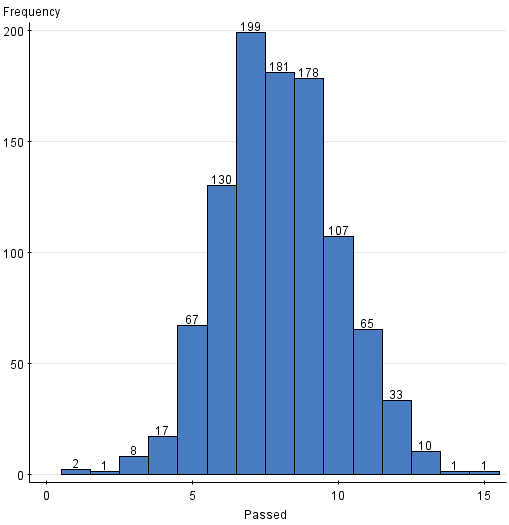 [Speaker Notes: Shape!!]
(d) Use the binomial probability distribution to determine an exact P-value.
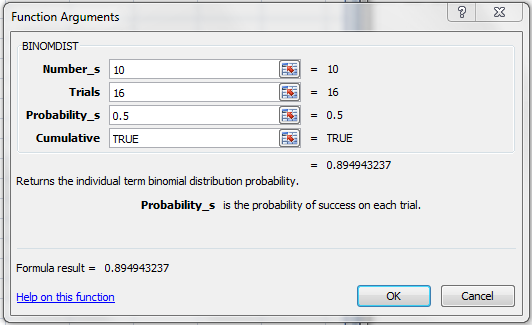 P(X > 11) = 1 – 0.8949
                  = 0.1051
(e) Now suppose that the actual study was conducted on 48 students and 33 passed the course with an A, B, or C.  This would be a study that has ten times as many subjects.  What is the proportion of students who passed in this experiment?  How does the result compare with part (a)?
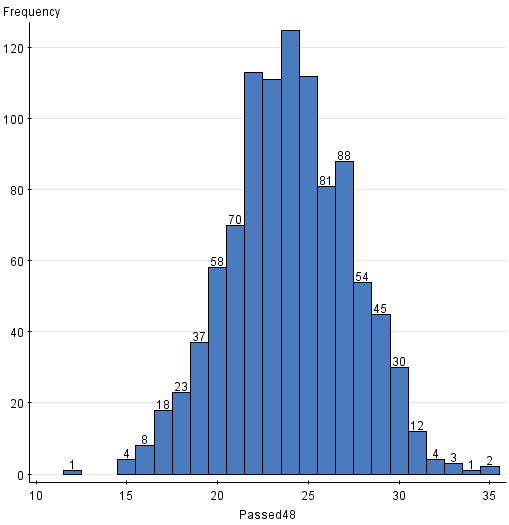 [Speaker Notes: This demonstrates the impact sample size can have on the outcome of a hypothesis test.  Notice the proportion of students who pass the experimental section is the same, but now the result is statistically significant. This shows that small sample sizes require an incredible amount of evidence against the statement in the null hypothesis before one can reject the null.]
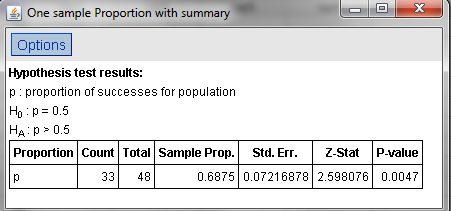 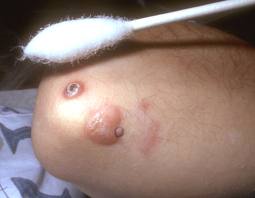 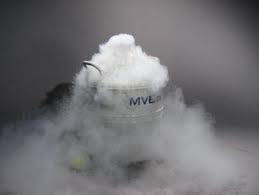 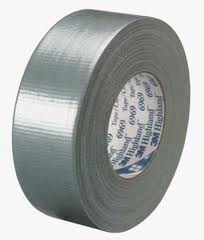 vs.
A study was conducted by researchers designed to determine if application of duct tape is more effective than cryotherapy (liquid nitrogen applied to the wart for 10 seconds every 2 to 3 weeks) in the treatment of common warts."  The researchers randomly divided 40* patients into two groups. The 20 patients in Group 1 had their warts treated by applying duct tape to the wart for 6.5 days and then removing the tape for 12 hours, at which point the cycle was repeated, for a maximum of 2 months.  The 20 patients in Group 2 had their warts treated by cryotherapy for a maximum of six treatments.  Once the treatments were complete, it was determined that 17 patients in Group 1 (duct tape) and 12 patients in Group 2 (cryotherapy) had complete resolution of their warts.  Does the evidence suggest duct tape is a more effective treatment?
Source:  Dean R. Focht III, Carole Spicer, Mary P. Fairchok. "The Efficacy of Duct Tape vs. Cryotherapy in the Treatment of Verruca Vulgaris (the Common Wart),"  Archives of Pediatrics and Adolescent Medicine, 156(10), 2002.
*These numbers were adjusted slightly for convenience.
[Speaker Notes: I recommend doing the following activity with students through both a tactile simulation as well as through the use of applets prior to the introduction of the traditional models we use.]
(a) What are the researchers trying to learn from this study?  What are the null and alternative hypotheses?
(b) What proportion of the subjects in each group experienced complete resolution of their warts?  What is the difference in sample proportions,                          ?
                               ?
[Speaker Notes: Is duct tape more effective than cryotherapy in the treatment of warts??

Think about it this way:  Is it possible that we just happened to assign folks to the duct tape group who were going to heal regardless of whether they received the duct tape or the cryotherapy?  If there really is no difference in the efficacy of each treatment, then we would expect that upon random assignment of the treatment to an individual, about half the 17 + 12 = 29 who healed would end up in the duct tape group, and about half in the cryotherapy group.  How likely is it to get 17 healers from duct tape and 12 from cryotherapy if there is no difference in the treatments?]
(c) We need to determine whether the observed differences are due to random error (and there really is no difference in the treatments), or if the differences are significant (so that one treatment is superior to the other).  

To answer this question, we will randomly assign a treatment to each of the outcomes. The idea is that under the assumption the null hypothesis is true, it should not matter whether a success is the result of duct tape or cryotherapy.   How can we randomly assign the treatments?
A tactile simulation.

One option is to take a standard deck of cards, and let 11 face cards represent the individuals who are not healed, and let 29 non-face cards represent the individuals who are healed.  Shuffle the cards and then deal 20 cards to each group. 



Record the proportion of individuals that had complete resolution of their warts in each group. Now, determine the difference in the proportions,                        .   Is this proportion as extreme (or more extreme) than the observed difference in proportions?
[Speaker Notes: In a classroom, we would combine the classroom results.  The beauty of this approach is that our test statistic does not need to be the difference in proportions.  It could be as simple as the number of the number of simulations that result in 17 or more successes in the duct tape group. 

Deal 20 cards and let these represent the duct tape group.  Count the number of non-face cards.  These represent the “healers” in the duct tape group.  What proportion of the time do we obtain 17 or more successes?]
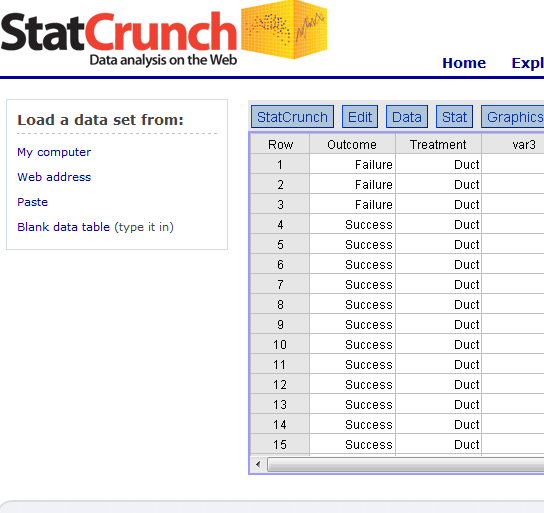 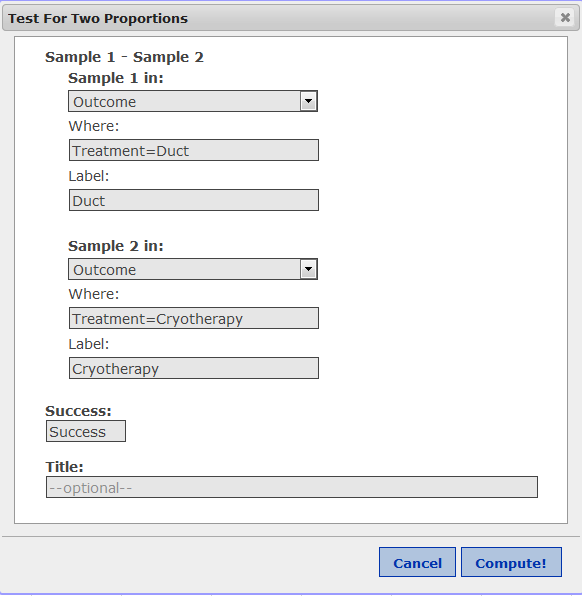 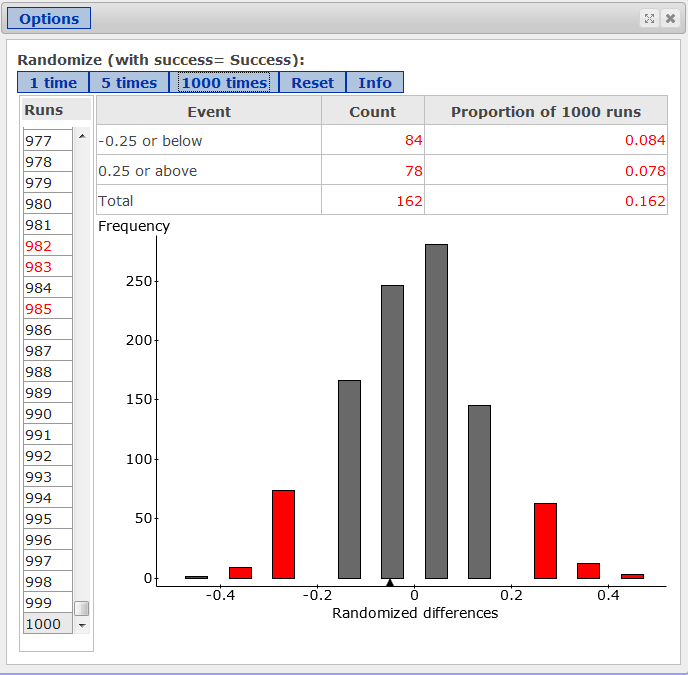 [Speaker Notes: Notice the graph is distributed about 0 (the hypothesized difference).   Fairly bell-shaped (students pick up on this). So, perhaps we can use the normal model to describe the likelihood of obtaining results as extreme as the ones we observed.]
P-value using Fisher’s Exact Test
The P-value would be the probability of obtaining 17 or more successes from the duct tape group from the 29 successes.  Put a different way, it is the probability that 3 or fewer of the 11 failures come from the duct tape group.
[Speaker Notes: Side note: Rumor has it that Fisher developed this test after Dr Muriel Bristol claimed to be able to determine whether milk was added to tea first or second. See “The Lady Tasting Tea”.]
Other Randomization Tests:

Randomization test for two independent means
Randomization test for correlation
Randomization test for two dependent proportions
[Speaker Notes: A huge advantage that these Permutation tests have over the traditional methods is that the approach in every problem is the same – that is, resample from the data you have and build a distribution of the possible values of the sample statistic through sampling without replacement.  Then, determine how likely the statistic you observed is relative to the distribution under the assumption the statement in the null hypothesis (the statement of no difference) is true.  I would encourage you to look into various resources that describe these tests and incorporate them into your class. Thank you.]